KAJ SMO SE NAUČILI IZ PRVE IZKUŠNJE IZOBRAŽEVANJA NA DALJAVO IN KAKO BOMO TO UPORABILI ZA NADALJNJE DELO?
dr. Tanja Rupnik Vec, dr. Branko Slivar, mag. Renata Zupanc Grom, dr. Nataša Potočnik  
Zavod RS za šolstvo
Cilji delavnice
Izmenjava izkušenj

Sooblikovanje idej o aktivnostih ravnatelja za usmerjanje strokovnih delavcev za izboljšanje procesa učenja na daljavo na temelju spoznanj iz raziskave o izobraževanju na daljavo
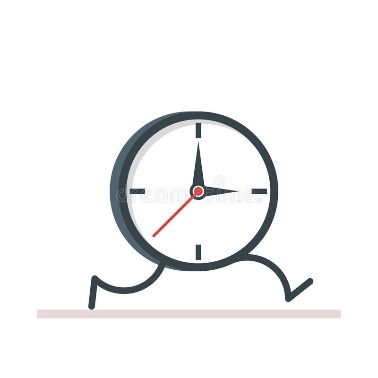 Potek delavnice
1. del: Samorefleksija: uvid – izboljšava (15 minut)

2. del: Razmislek o usmeritvah in podpori pedagoškega 	vodje 	strokovnim delavcem na 	temelju rezultatov 	raziskave (30 – 35 min.)

3. del: Učenje na daljavo v kontekstu kakovosti 	izobraževanja(30 – 35 min.)
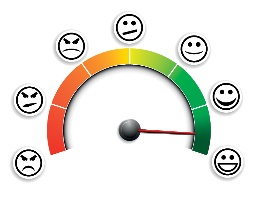 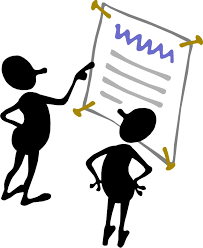 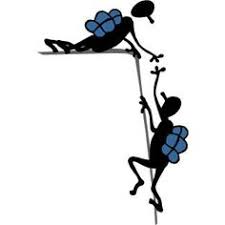 Mentimeter: www.menti.com
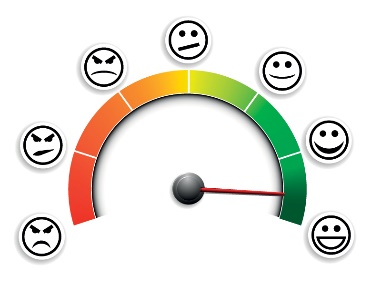 Koda 1:           66 25 013
  https://www.menti.com/y8qtchozei
Temeljno spoznanje ?
Na kaj smo še posebej ponosni ?

Koda 2:           42 59 57 4
https://www.menti.com/gst7m7ohcs
Izboljšava v prihodnosti?
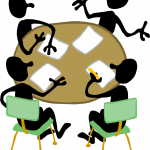 I. del – Delo v skupinah
ČAS: 20 minut
6 skupin po 6 članov

Preglejte podatke iz odgovorov učiteljev/učencev/ravnateljev iz raziskave in se pogovorite o njih (gradivo 1).
2. V skupini izberite ključne rezultate oziroma podatke o 	poteku izobraževanja na daljavo. 
	Opredelite, zakaj so po vašem mnenju prav ti podatki 	ključni za učenje in zapišite v skupni dokument.
Gdrive naslov
https://tinyurl.com/Prva-delavnica1


https://tinyurl.com/Druga-delavnica2
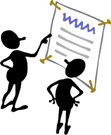 Na osnovi podatkov iz raziskave identificirajte ključne ugotovitve za nadaljnje usmerjanje procesa učenja na daljavo z vidika ugotavljanja in zagotavljanja kakovosti.
(Gradivo 2: Zbirka Kakovost v vrtcih in šolah – online,
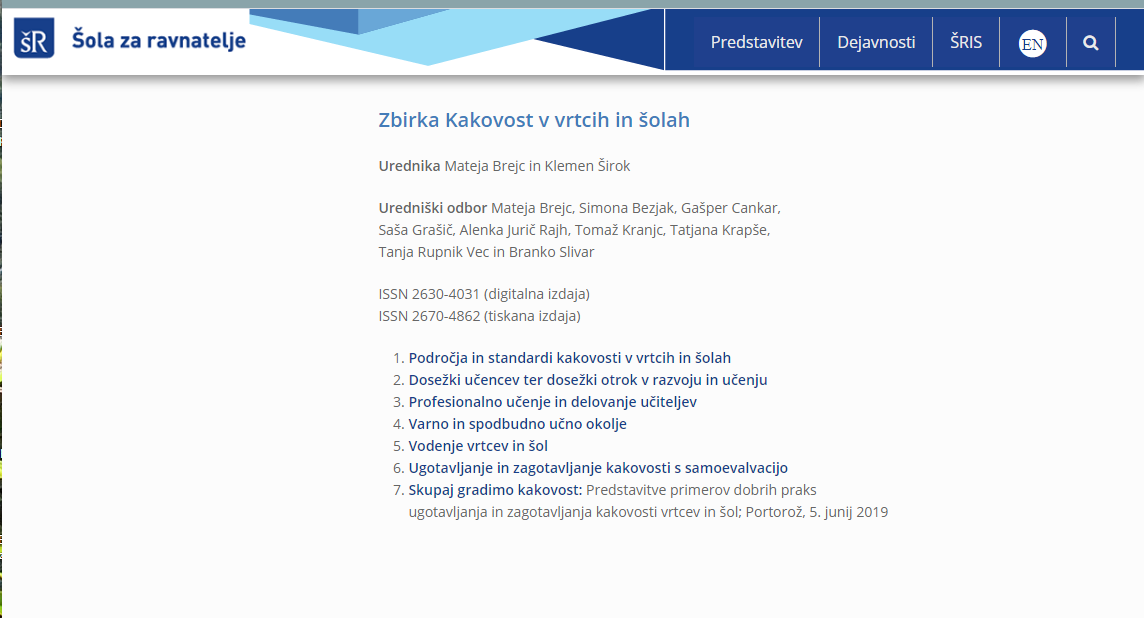 Zvezek 2
Zvezek 5
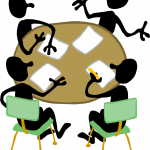 II. del – Delo v skupinah
ČAS: 20 minut
6 skupin po 6 članov

Kako lahko kot pedagoški vodje z vidika kakovosti prispevate k izboljšanju posameznih elementov procesa učenja na daljavo? 
Kako bi s pedagoškim vodenjem lahko izboljšali prej ugotovljene kritične točke učenja na daljavo?
Pri tem si pomagajte s priloženima standardoma in kazalniki za profesionalno učenje in delovanje učiteljev ter vodenje vrtcev in šol.
VODENJE VRTCEV IN ŠOL, Standard 1
PROFESIONALNO UČENJE IN DELOVANJE UČITELJEV